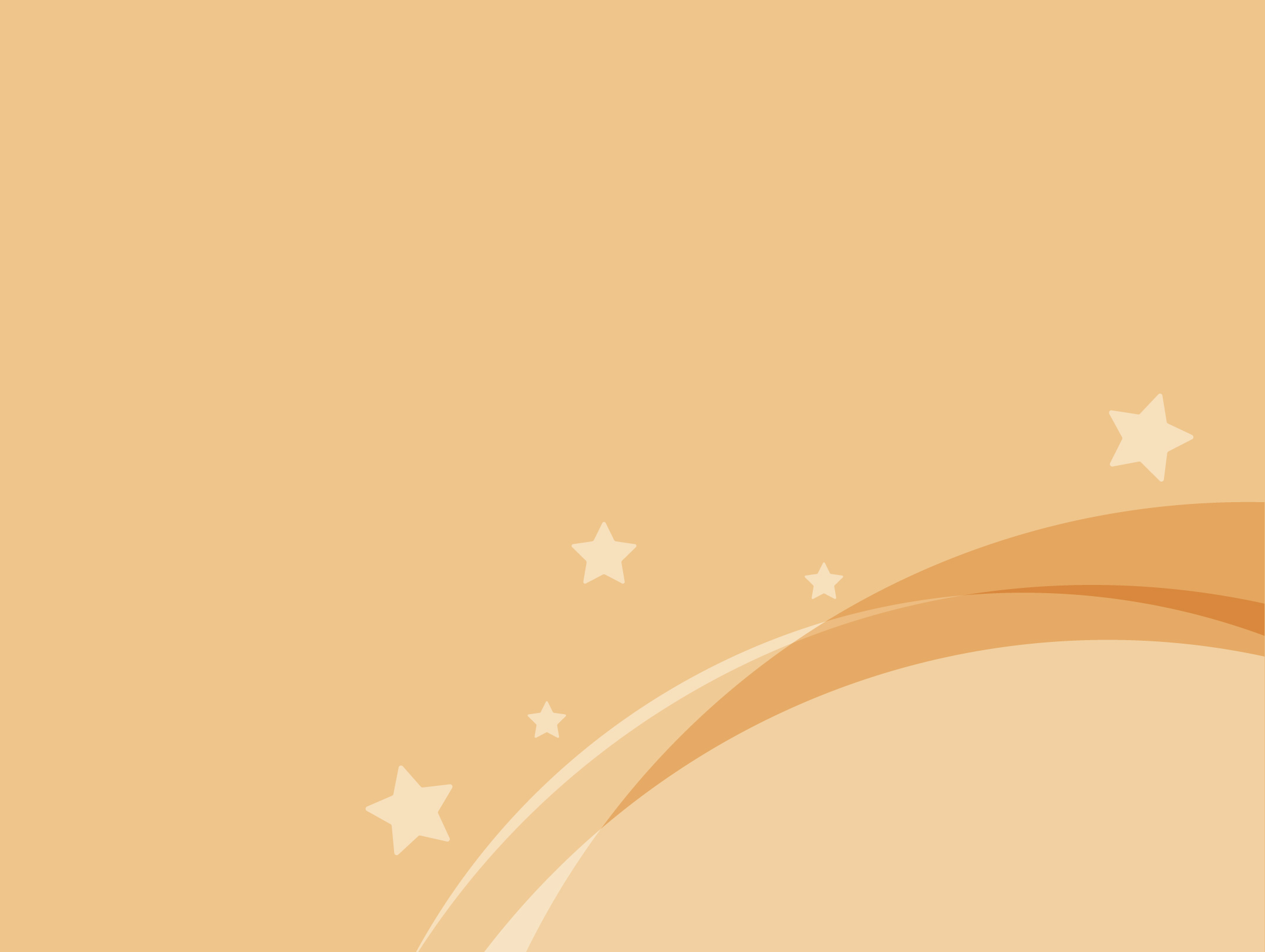 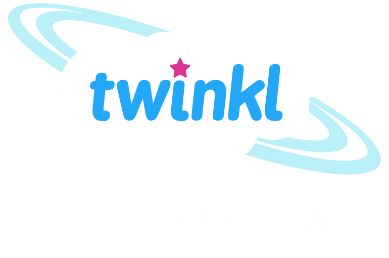 Maths
Algebra
Year One
Maths | Year 6 | Algebra | Use Simple Formulae | Lesson 3 of 4: Formula Word Problems
Aim
I can use simple formulae to answer algebraic word problems.
Success Criteria
I can write a formula to solve a problem.
I can use a formula to calculate an answer by substituting in known variables.
2y + 34 = z

When y = 42, z = 118
2y + 34 = z

When y = 96, z = 226
Back
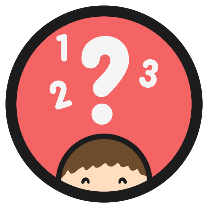 Sensational Substitution
2y + 34 = z

When y = 16, z = 66
Back
Spin to give the value of y.

Substitute this value into the formula below to find the value of z.

2y + 34 = z
2y + 34 = z

When y = 105, z = 244
2y + 34 = z

When y = 54, z = 142
2y + 34 = z

When y = 81, z = 196
2y + 34 = z

When y = 27, z = 88
y = 60
y = 96
2y + 34 = z

When y = 60, z = 154
y = 105
y = 33
Back
y = 16
y = 54
Click here to spin!
Back
Back
Back
Back
y = 75
y = 81
2y + 34 = z

When y = 33, z = 100
Show answer
Back
y = 27
y = 42
Back
2y + 34 = z

When y = 75, z = 184
Back
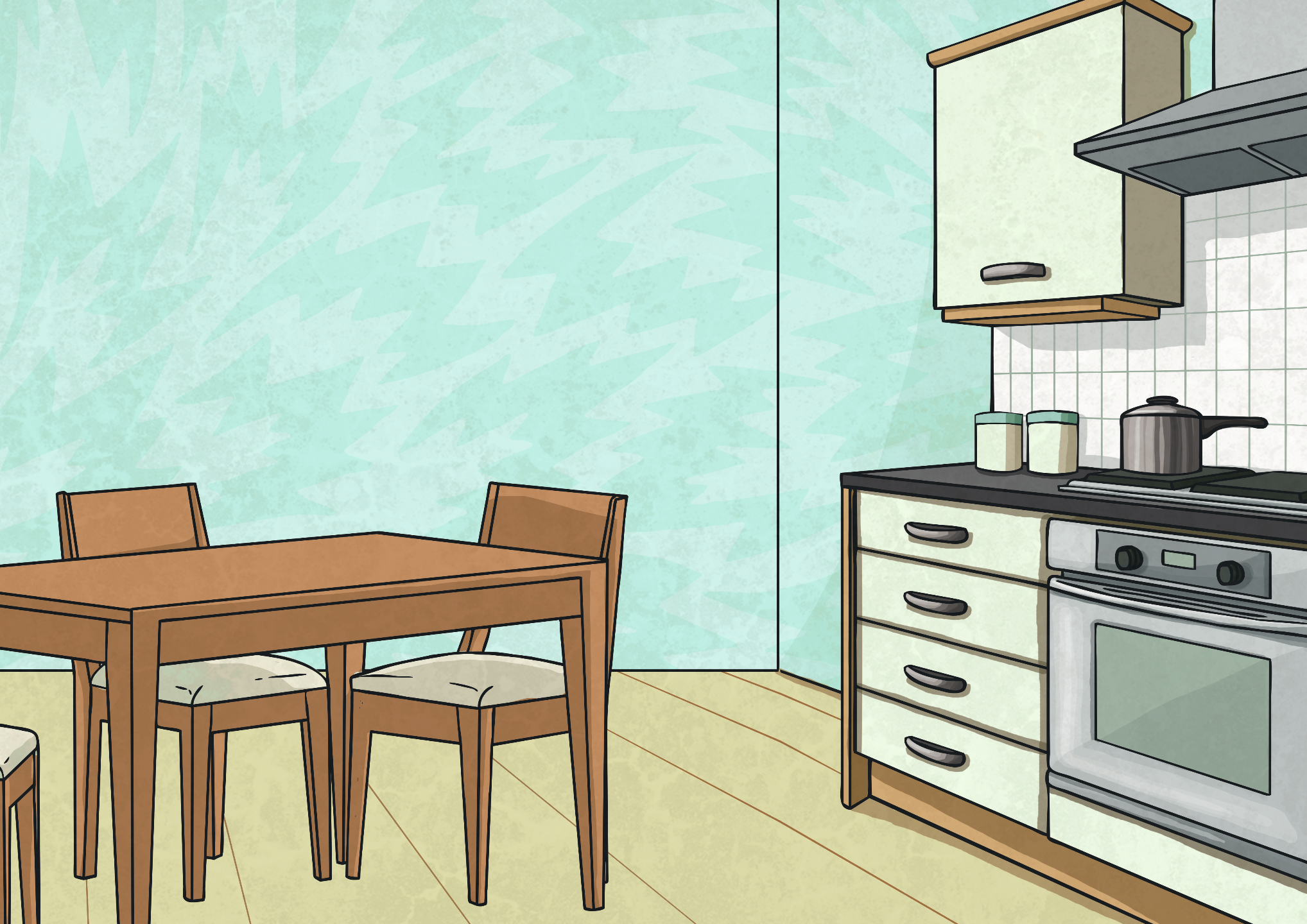 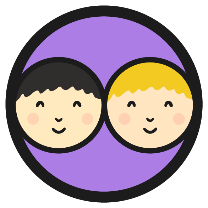 Formula Match-Up
The recipe for making a fruit smoothie is to use 3 times as much apple juice (a) as orange juice (b).

Which of these is the correct formula to represent this rule?
b
b
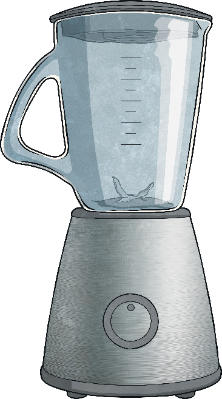 3
3
Explain why the others are incorrect.
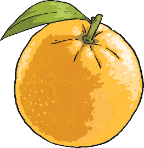 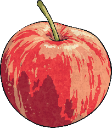 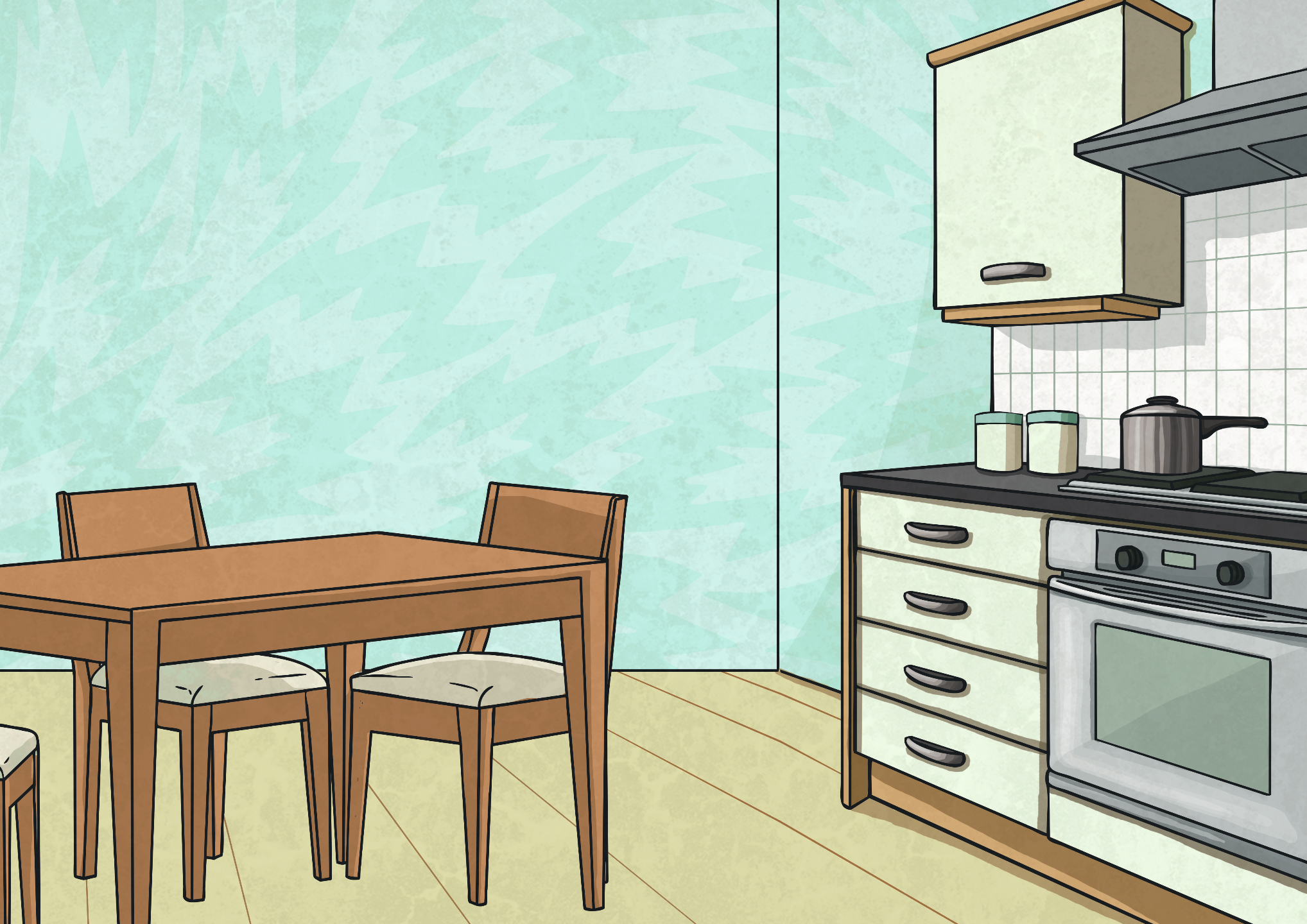 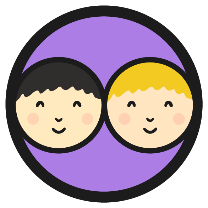 Formula Match-Up
A shop prints posters using the rule that the cost (c) is 75p for each poster (d).

Which of these is the correct formula to represent this rule?
75
75
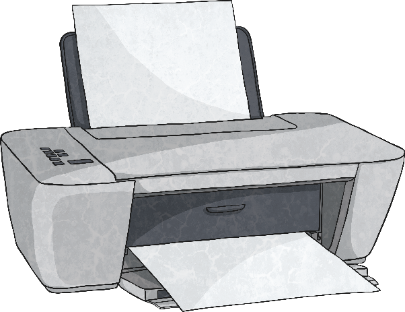 d
d
Explain why the others are incorrect.
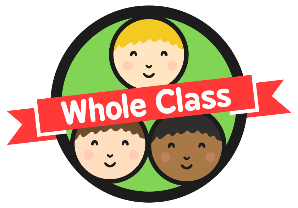 Formula Word Problems
A company rents out flat screen TVs based on an one-off payment of £35 and then a weekly hire cost of £12.
Formulae can be used to help us solve two-step word problems.

If we write out this problem as a formula, we can see that the total cost of renting a TV is dependent on the number of weeks it is rented for.
(
)
+
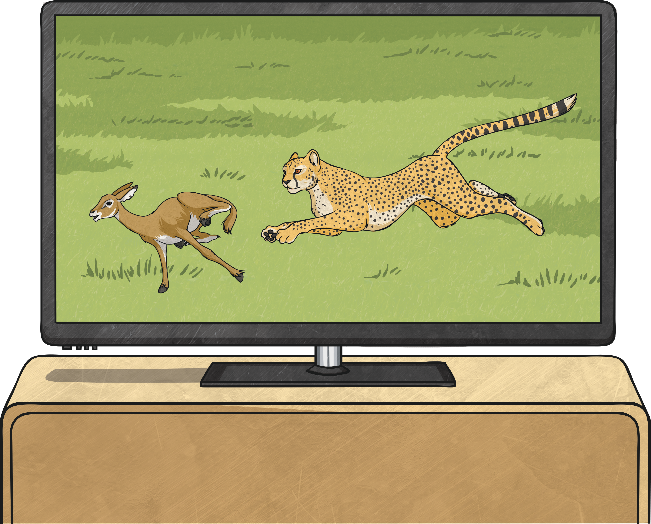 Total cost
number of weeks
one-off payment £35
weekly hire cost £12
=
×
Use the formula to find out the cost of renting a TV when:
n = 7 weeks
n = 12 weeks 
n = 18 weeks
n = 23 weeks
Show answers
£119
£179
£251
12n + 35 = cost
£311
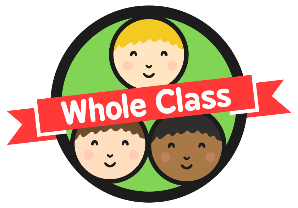 Formula Word Problems
It takes 40 minutes for every kilogram plus an additional 20 minutes to cook a joint of lamb.
Here is another two-step word problem which can be solved using a formula.If we write out this problem as a formula, we can see that the time to cook a joint of lamb is dependent on the weight of the lamb in kg.
(
)
+
20 minutes
time to cook
40 minutes
number of kilograms
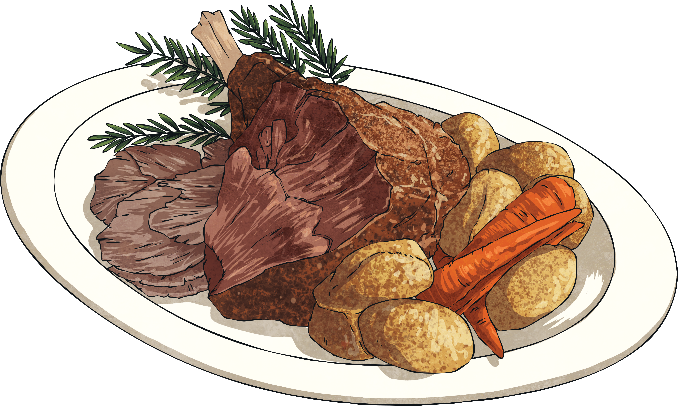 =
×
Use the formula to find out how long it will take to cook the lamb when:
n = 3kg
n = 5kg
n = 7kg
n = 8kg
Show answers
140 minutes
220 minutes
300 minutes
40n + 20 = time to cook
340 minutes
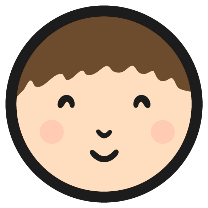 More Formula Word Problems
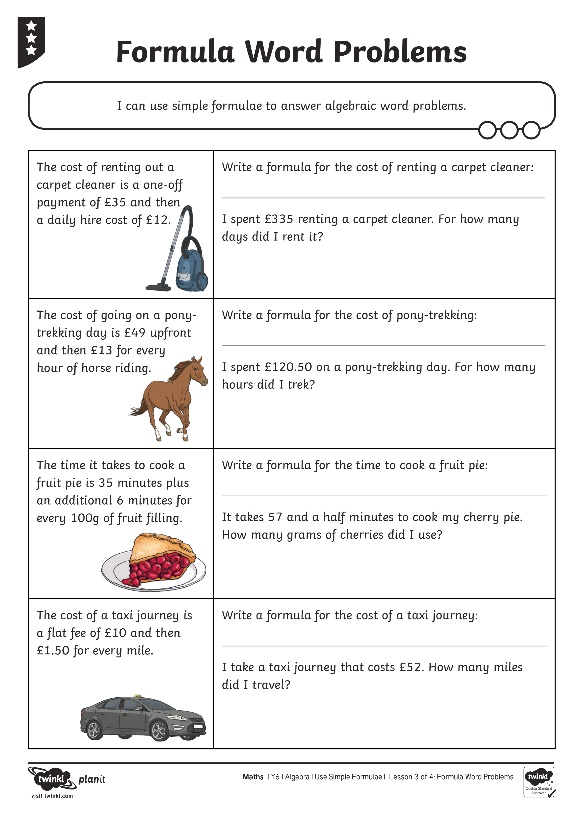 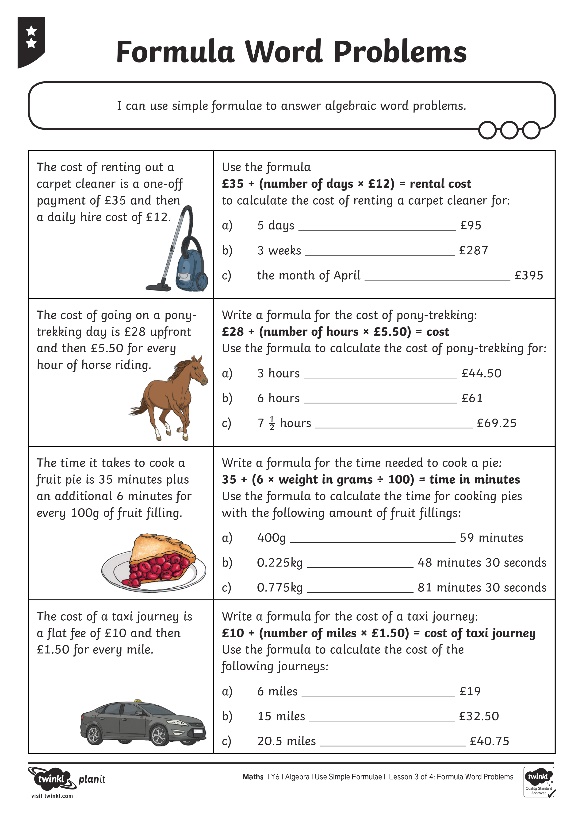 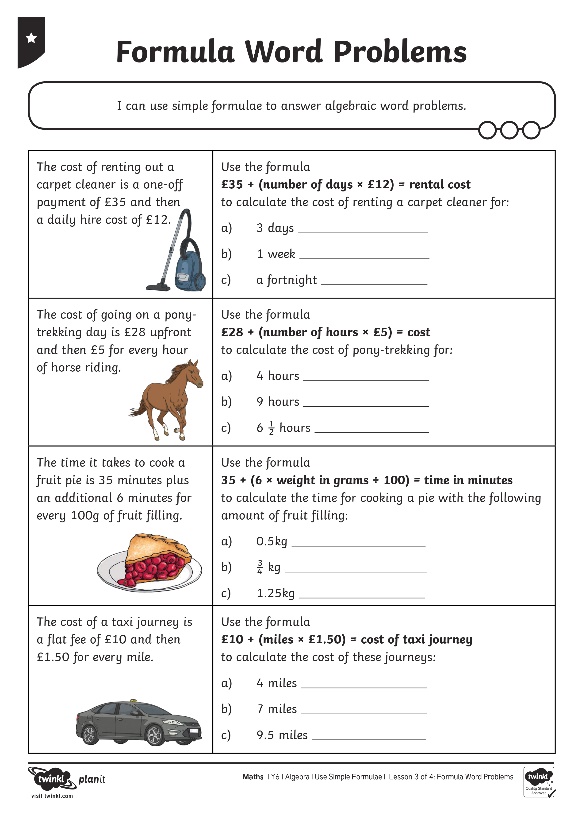 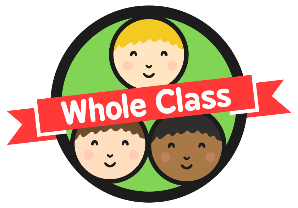 Formulae Fortune Teller
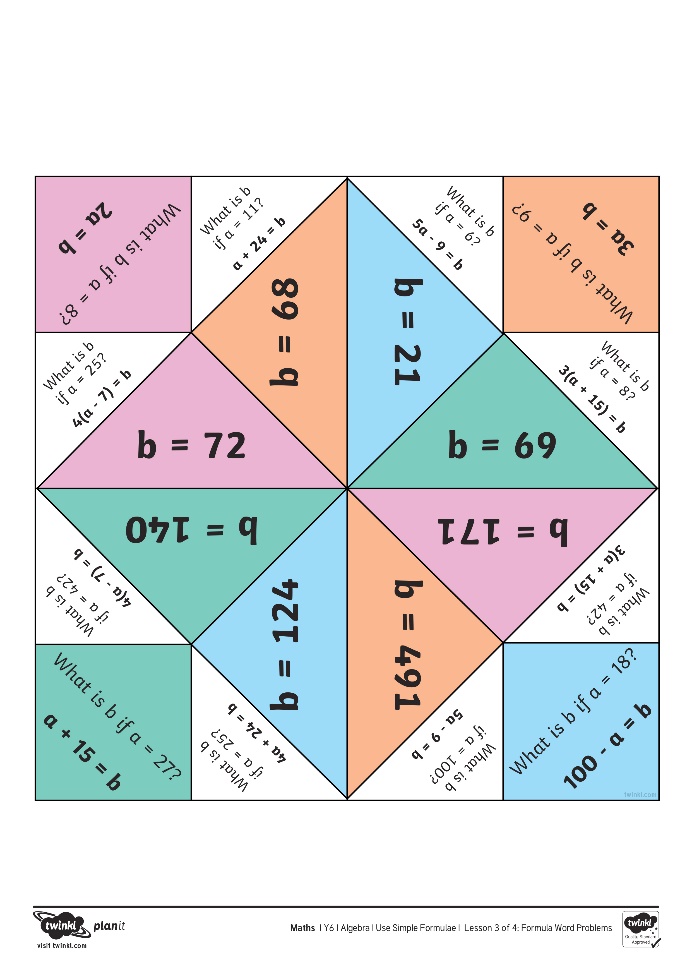 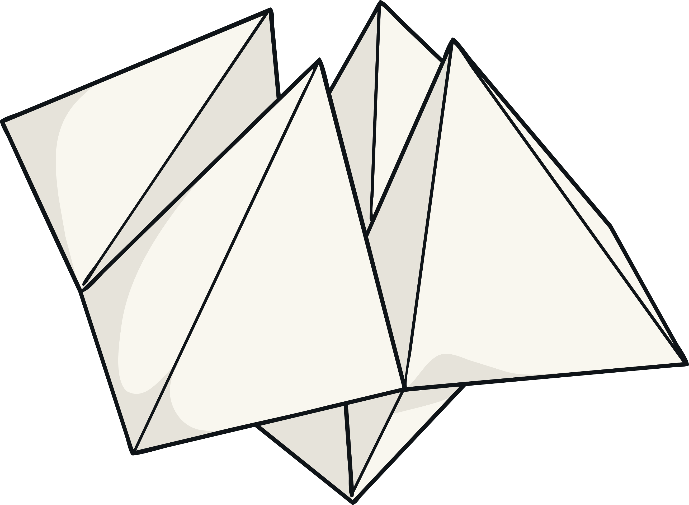 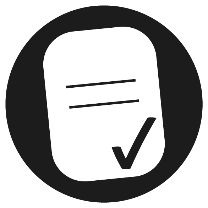 Aim
I can use simple formulae to answer algebraic word problems.
Success Criteria
I can write a formula to solve a problem.
I can use a formula to calculate an answer by substituting in known variables.